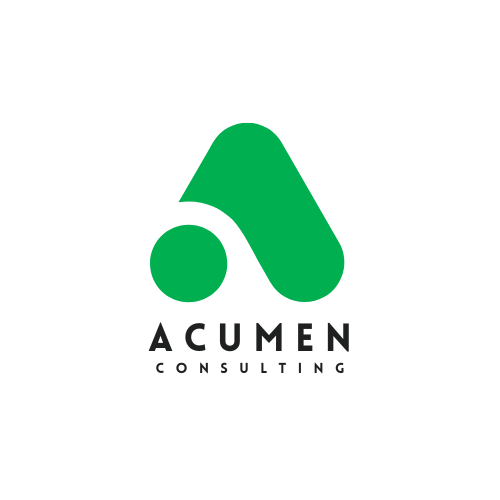 Evaluation Proposal for:
Canada Greener Homes Initiative
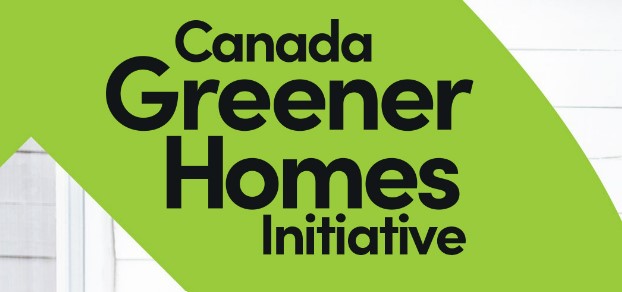 Prepared by Acumen Consulting
CES Student Case Competition 2023
Quebec City, Canada
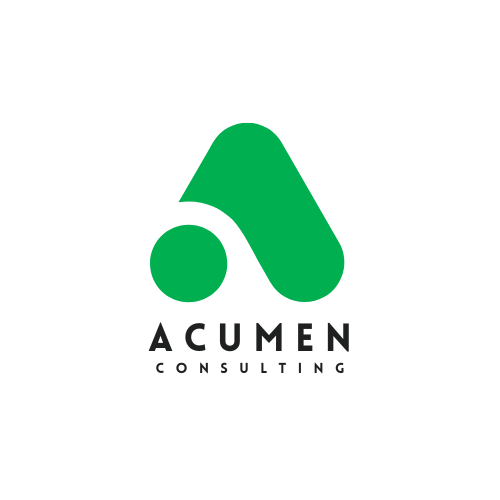 Land Acknowledgement
We would like to begin by acknowledging the First Peoples of this land. 

We acknowledge Toronto, where we, Acumen Consulting, live and practice, as the traditional land of the Mississaugas of the Credit, the Anishinaabe, the Chippewa, the Haudenosaunee and the Wendat Peoples and is now home to many diverse First Nations, Inuit and Métis Peoples.

Today, we are located at the meeting place of traditional land of the Huron-Wendat (Wendake-Nionwentsïo) Nations, a place which has long served as a site of meeting and exchange amongst nations.
[Speaker Notes: Land acknowledgements are a small act of reconciliation towards the Indigenous communities who are the stewards of this land on which most of us are settlers. Increasingly used during events and on documentation for institutions such as schools, museums and governments, land acknowledgements are a way to recognize and respect the Indigenous Peoples and cultures, and to work towards ongoing justice, respect and dignity for all.]
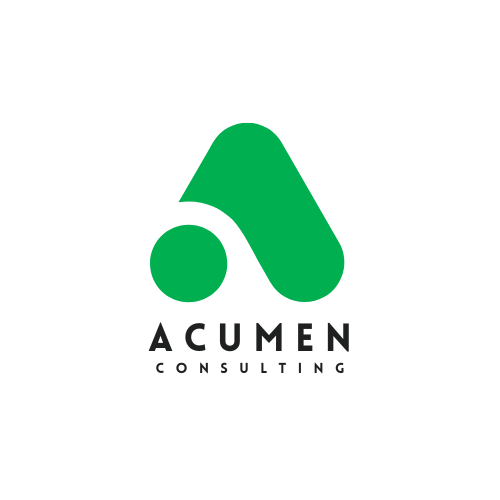 Our Team
Mercedes Sobers
Rhonda Boateng
Ashvene Sureshkumar
Vjura Senthilnathan
she/her
she/her
she/her
she/her
[Speaker Notes: Mercedes]
01
About Canada Greener Homes Initiative
02
Program Logic Model
Agenda
03
Our Proposed Evaluation Approach
04
Evaluation Methods Narrative
05
Evaluation Matrix
06
Challenges & Mitigation
Program Overview
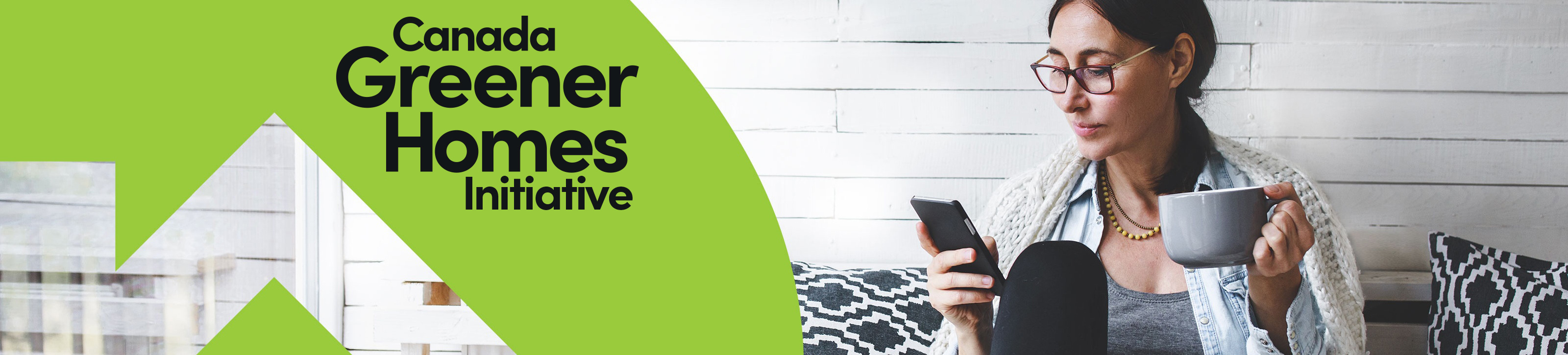 Objective: Reduce greenhouse gas emissions and improve energy efficiency in Canadian homes.

Implementing Bodies:
Canada Mortgage and Housing Corporation (CMHC)
Natural Resources Canada (NRCan)
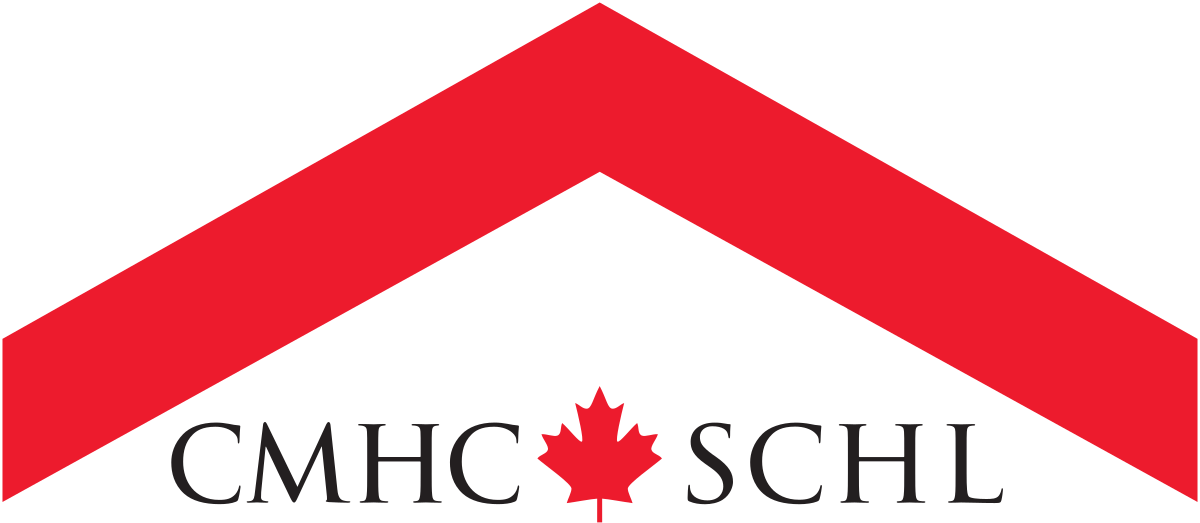 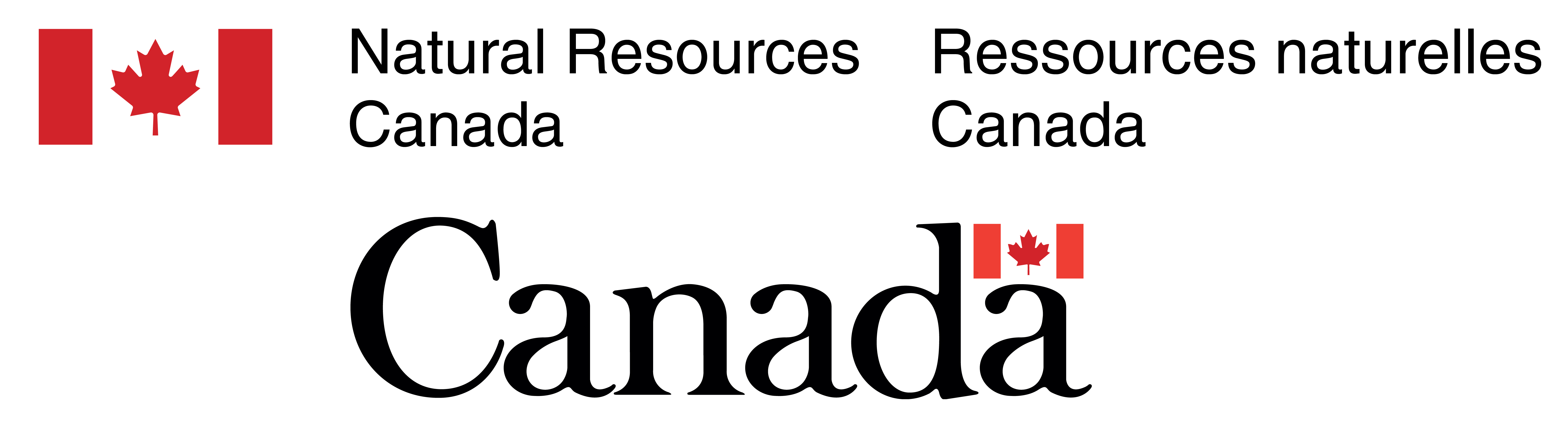 [Speaker Notes: There are additional hidden slides that can be leveraged for program overview]
Program Overview
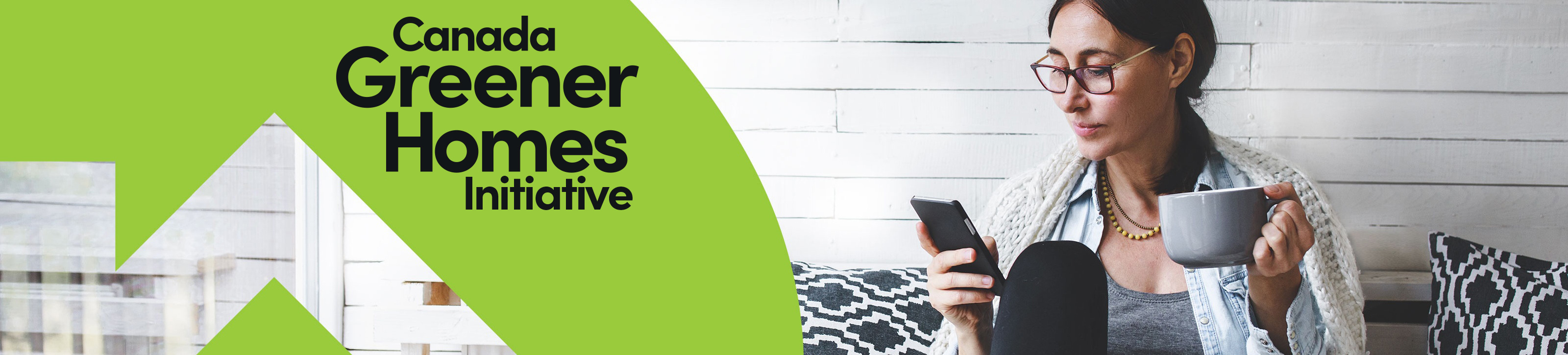 NRCan's Greener Homes Grant

Provides homeowners and Indigenous Governments, Organizations, and Housing Management Bodies with grants and complimentary EnerGuide energy assessments, promoting energy-efficient home modifications.
CMHC's Canada Greener Homes Loan

Provides interest-free loans for energy-efficient home improvements to previous grant recipients.
[Speaker Notes: There are additional hidden slides that can be leveraged for program overview]
Program Stakeholders
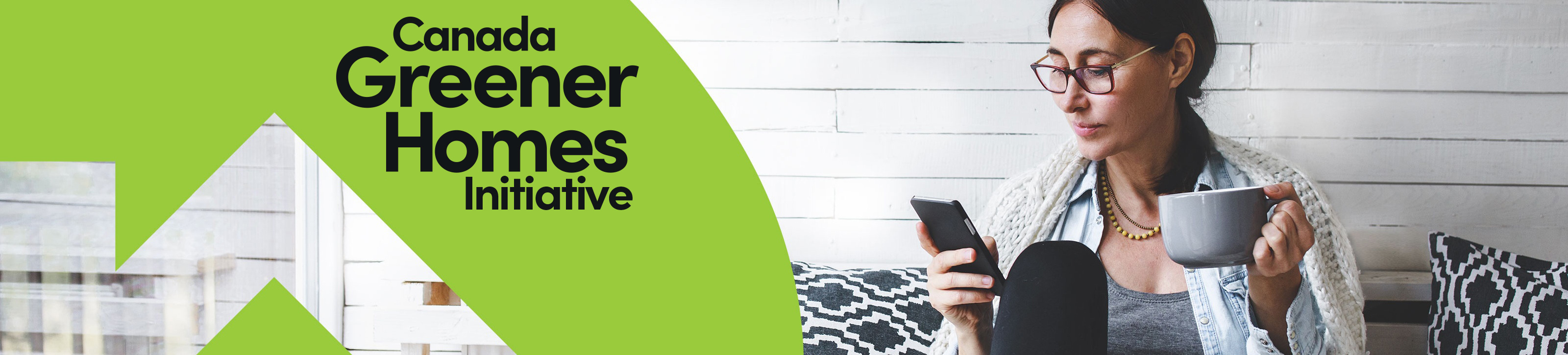 Homeowners
Program Applicants + Recipients
Indigenous Governments, Organizations, and Housing Management Bodies
CMHC and NRCan
Primary
Secondary
EnerGuide Energy Auditors
Repair Construction Sector
Tertiary
Provincial and Territorial Governments
Global Environmental Organizations
[Speaker Notes: There are additional hidden slides that can be leveraged for program overview]
Orientation and training sessions
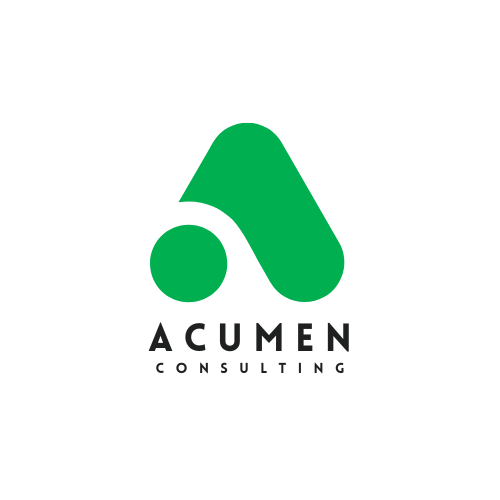 Logic Model
Activities
Impact
Outputs
Outcomes
Inputs
Climate change policies
Funding
Resources & support from NRCan and CMHC
Homeowners, Indigenous governments, organizations, housing management bodies
Provincial programs
EnerGuide energy auditors (EA)
Time
Integrated online portal
Administrative data collected by CMHC and NRCan
External evaluation experts
↑ energy efficiency in Canada’s homes
↑ capacity to meet demand for EnerGuide assessments
↑ energy efficiency in retrofitted homes
# of grant applications
$ of grant requested
# of homeowners who receive grants 
Grant $ disbursed
NRCan's Greener Homes Grant (CGHG) Program
Contribute toward meeting Canada's emissions reduction target
# of energy audits completed
# of EnerGuide EA trained
Expected greenhouse gas reductions
Average annual savings on energy bills
# of units with retrofits
# of funded retrofits
↓ green-house gas emissions in Canada's homes
↑ homes being retrofitted for energy efficiency
Creation of employment opportunities and improvement to the Canadian economy
↑ homeowners completing EnerGuides home energy assessments
↓ money spend on energy bills for Canadian households
↑ demand for labour in the repair construction sector
# of loan applicants
# of approved loans 
Loan $ disbursed
CMHC’s Canada Green Homes Loan (CGHL) Program
External Factors
Risks
Assumptions
Changes to emission reduction targets
Shifts in employment trends
Perpetuating economic disparities
Homeowners using the resources as intended
Enough staff/resources to run initiative
CMHC's Canada Greener Homes Loan (CGHL) Program
Volunteers being engaged with ISANS (ie. feeling a sense of community with the organization)
Number of volunteers
[Speaker Notes: Vjura

make arrows straight 
Highlight boxes when discussing]
Orientation and training sessions
Climate change policies
Funding
Resources & support from NRCan and CMHC
Homeowners, Indigenous governments, organizations, housing management bodies
Provincial programs
EnerGuide energy auditors (EA)
Time
Integrated online portal
Administrative data collected by CMHC and NRCan
External evaluation experts
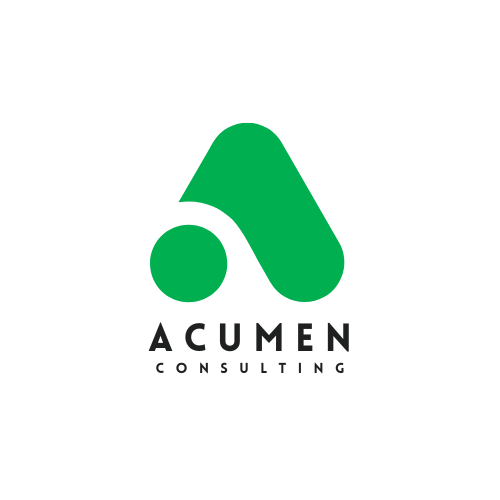 Logic Model
Inputs
Activities
NRCan's Greener Homes Grant (CGHG) Program
CMHC’s Canada Green Homes Loan (CGHL) Program
Volunteers being engaged with ISANS (ie. feeling a sense of community with the organization)
Number of volunteers
[Speaker Notes: Vjura
Inputs --> resources and contributions that are needed to achieve the goals
Activities What do we have to do to meet the goals]
Orientation and training sessions
Climate change policies
Funding
Resources & support from NRCan and CMHC
Homeowners, Indigenous governments, organizations, housing management bodies
Provincial programs
EnerGuide energy auditors (EA)
Time
Integrated online portal
Administrative data collected by CMHC and NRCan
External evaluation experts
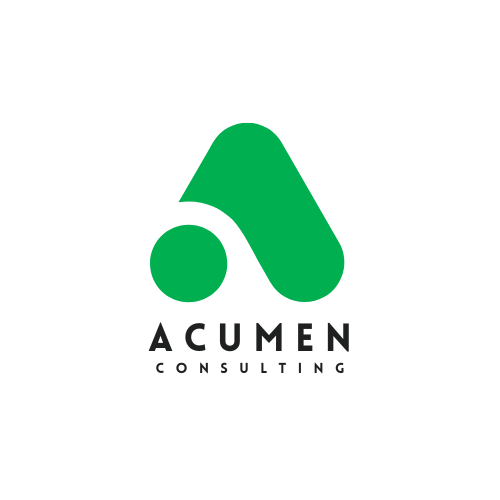 Logic Model
Outcomes
Outputs
Activities
Inputs
↑ energy efficiency in retrofitted homes
# of grant applications
$ of grant requested
# of homeowners who receive grants 
Grant $ disbursed
↑ capacity to meet demand for EnerGuide assessments
↑ energy efficiency in Canada’s homes
NRCan's Greener Homes Grant (CGHG) Program
# of energy audits completed
# of EnerGuide EA trained
Expected greenhouse gas reductions
Average annual savings on energy bills
# of units with retrofits
# of funded retrofits
↓ green-house gas emissions in Canada's homes
↑ homes being retrofitted for energy efficiency
CMHC’s Canada Green Homes Loan (CGHL) Program
↓ money spend on energy bills for Canadian households
↑
homeowners completing EnerGuides home energy assessments
↑demand for labour in the repair construction sector
# of loan applicants
# of approved loans 
Loan $ disbursed
Volunteers being engaged with ISANS (ie. feeling a sense of community with the organization)
Number of volunteers
[Speaker Notes: Vjura
Input and activities size:
Outputs and outcomes size:

outputs - activities, products, services, and participation that result from the inputs 
outcomes - end results or benefits the participants get from a program (divide as short term and long term)]
Orientation and training sessions
Climate change policies
Funding
Resources & support from NRCan and CMHC
Homeowners, Indigenous governments, organizations, housing management bodies
Provincial programs
EnerGuide energy auditors (EA)
Time
Integrated online portal
Administrative data collected by CMHC and NRCAN
External evaluation experts
Climate change policies
Funding
Resources & support from NRCan and CMHC
Homeowners, Indigenous governments, organizations, housing management bodies
Provincial programs
EnerGuide energy auditors (EA)
Time
Integrated online portal
Administrative data collected by CMHC and NRCan
External evaluation experts
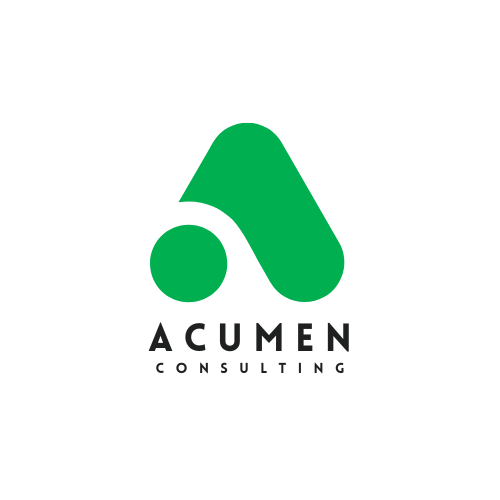 Logic Model
Impact
Activities
Inputs
Outputs
Outcomes
↑ capacity to meet demand for EnerGuide assessments
↑ energy efficiency in retrofitted homes
↑ energy efficiency in Canada’s homes
# of grant applications
$ of grant requested
# of homeowners who receive grants 
Grant $ disbursed
Contribute toward meeting Canada's emissions reduction target
NRCan's Greener Homes Grant (CGHG) Program
↓ green-house gas emissions in Canada's homes
↑ homes being retrofitted for energy efficiency
# of energy audits completed
# of EnerGuide EA trained
Expected greenhouse gas reductions
Average annual savings on energy bills
# of units with retrofits
# of funded retrofits
Creation of employment opportunities and improvement to the Canadian economy
↑ homeowners completing EnerGuides home energy assessments
↑ demand for labour in the repair construction sector
↓ money spend on energy bills for Canadian households
# of loan applicants
# of approved loans 
Loan $ disbursed
CMHC’s Canada Green Homes Loan (CGHL) Program
Volunteers being engaged with ISANS (ie. feeling a sense of community with the organization)
Number of volunteers
[Speaker Notes: Vjura

Social Emotional Competence: relationship skills, social awareness, responsible decision making

Mental Health and Wellbeing: positive identity, mental awareness

Educational Engagement: commitment to learning]
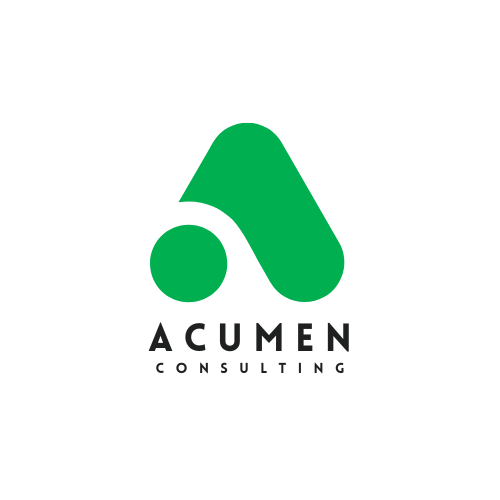 Logic Model Narrative
Assumptions
External Factors
What might have an effect on the program but cannot be changed?
What principles, beliefs, and ideas are guiding the belief that the planned activities will achieve the expected outcomes?
Changes to Canada’s current emission reduction targets


Shifts in employment trends
Homeowners and Indigenous communities using the resources from the Canada's Greener Homes Initiative as intended

Enough staff/resources to run the Canada's Greener Homes Initiative
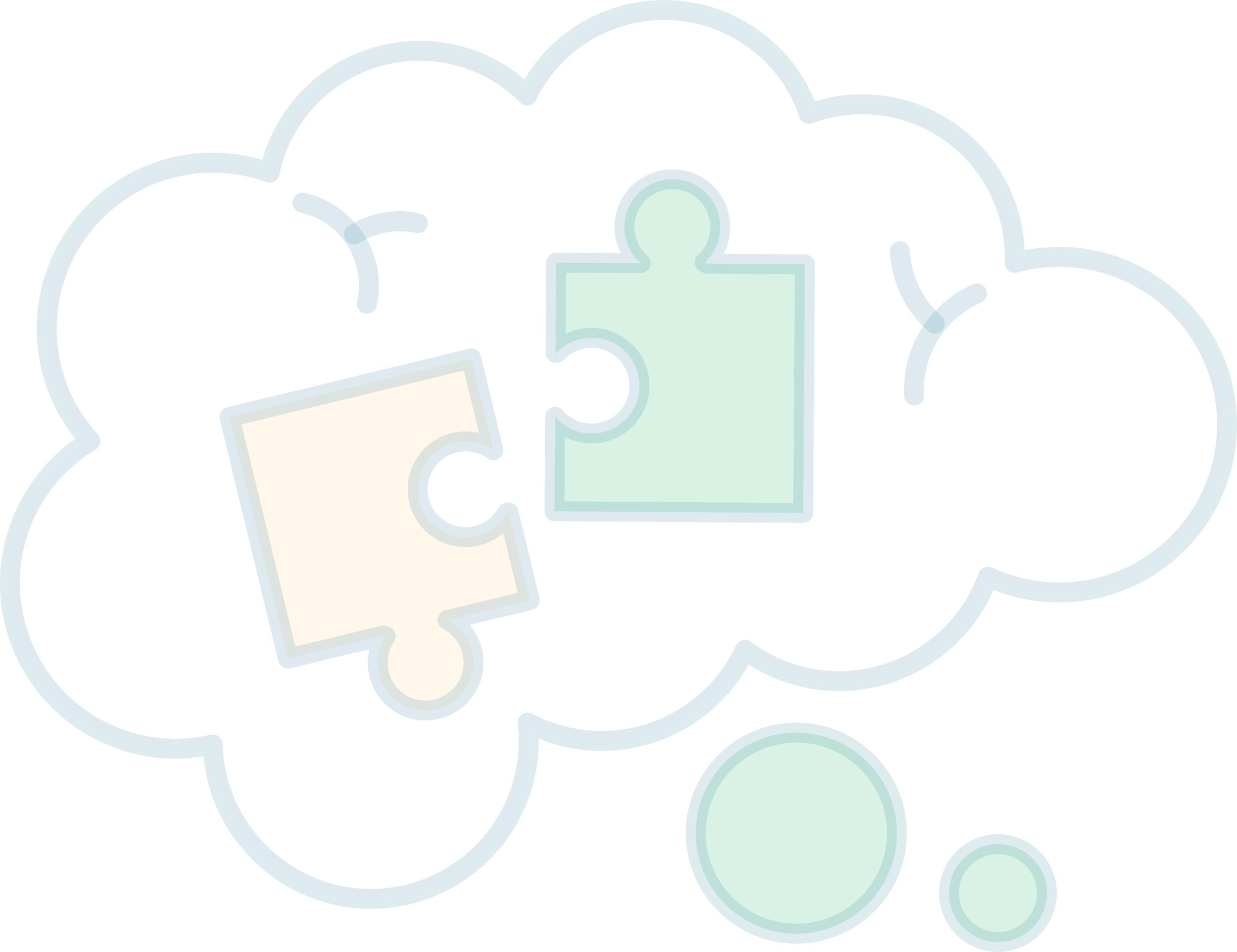 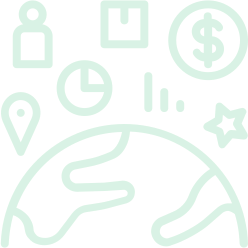 [Speaker Notes: Vjura

Discuss what intended means

Canada signing additional climate change agreements or modifications to current climate agreements]
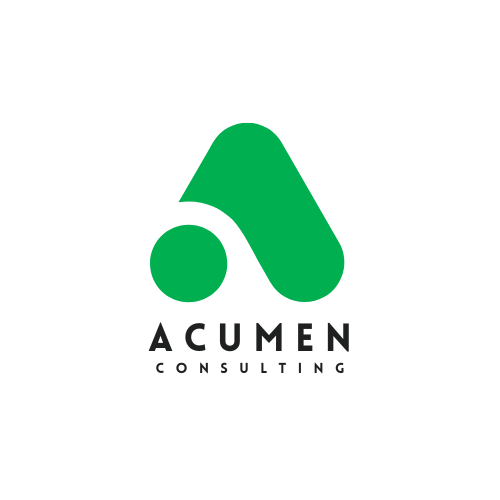 Logic Model Narrative
Negative Logic/Risk
Taking a proactive look at how the planned activities may have adverse or harmful outcomes, referred to as negative or dark logic
Perpetuating economic disparities
(Bonell et al. 2014 and Onyura et al 2021.)
[Speaker Notes: Vjura

People who partake in this imitative may already have the financial resources to do it (or have the connections to facilitate it) perpetuating the economic disparities]
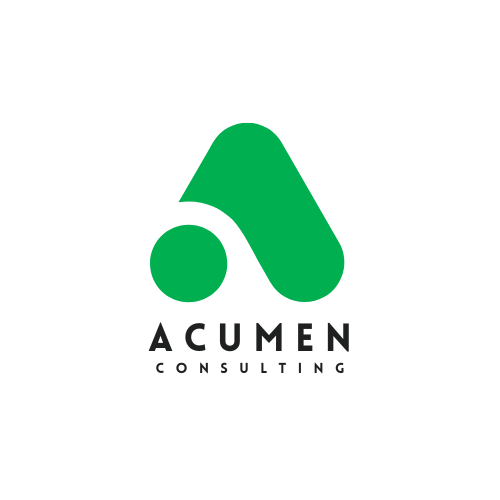 Evaluation Needs
Objective: assess the relevance and performance of Canada’s Greener Homes Initiative, including:
[Speaker Notes: Mercedes


YACC would like to undertake an evaluation of the effectiveness of its Support Events and how they serve its mission, which is to support young adults as they live with, through and beyond cancer.]
Evaluation Theoretical Approach
Mertens and Wilson (2012)
[Speaker Notes: In the Methods Branch, POSTPOSTIVISM (click for definition) is the best-known paradigm.
Postpositivism challenges the belief that the researcher and the researched person are entirely independent of each other.  A postpositivist accepts that theories, background, knowledge and values of the researcher, as well as participants and stakeholders, can influence what is observed. They strive to control or mitigate these influences through specific research designs and by limiting contact with study participants (i.e. randomized control trials; stating limitations or bias in methods and research notes).

In other words:  only one reality is directly observable within a certain level of probability (ontology).The role of the evaluator:   to be a detached, objective and a neutral observer (epistemology).Methodology: applies quantitative methods as they are most appropriate for observing from a distance; they also enable group comparisons to detect program effects (follow the scientific method).Types of evaluation question asked: What empirical evidence can demonstrate that a program is effective?\

Valuing Branch: Constructivism
Developed largely in reaction to the limitations of postpositivism, the Values Branch is understood as CONSTRUCTIVISM or how people create meaning through their experiences and their ideas.

n other words:  there are multiple realities that we can only access through interaction and dialogue (ontology).The role of the evaluator:  must be close to the object of study in order to interact with its stakeholders and construct knowledge with them (epistemology).Values-based methodology:  qualitative methods are preferred to facilitate interaction, knowledge construction and generate a common understanding; however, quantitative methods are also sometimes used.Types of evaluation question asked:  How can the experiences of program participants best be described? How has the program contributed to changes in knowledge, attitudes, and behaviours?

The Use Branch focuses mainly on how evaluation will be used.  The underlying  concept of PRAGMATISM  considers information as an instrument or tool for prediction, problem solving and action. 

In other words:  one common reality may be interpreted differently by observers (ontology).The role of the evaluator:  to manage the evaluation process to ensure that information is useful to the evaluand and stakeholders (epistemology).Methodology:  using both qualitative and quantitative methods (mixed methods), with the goal to generate useful evidence.Types of evaluation question asked:    Has the program been implemented as planned?  Should the program funding be renewed or stopped? How can the organization best allocate resources amongst its program suite?

In the Social Justice branch, evaluation is a tool used for SOCIAL TRANSFORMATION.  This refers to processes by which individuals or society alter or change social status or large-scale systems.  

In other words:  reality is situated in social determinants including gender, racial, economic, social, and structural context (ontology).Role of the evaluator:  to be culturally aware, respect diversity and build relationships of trust such that they are able to investigate structural inequities  (epistemology).Methodology:  a mix of qualitative and quantitative methods are acceptable, as long as they lead to greater social justice, human rights and more equitable social structures (for example: applying Gender-Based Analysis+).Types of evaluation question asked:  Does the program contain elements of systemic discrimination? Do the program activities and outputs favour certain participants over others? What message is the program sending to the general population about its target groups? How can the program contribute to the establishment of equitable social structures?]
Evaluation Theoretical Approach
Mertens and Wilson (2012)
[Speaker Notes: In the Methods Branch, POSTPOSTIVISM (click for definition) is the best-known paradigm.
Postpositivism challenges the belief that the researcher and the researched person are entirely independent of each other.  A postpositivist accepts that theories, background, knowledge and values of the researcher, as well as participants and stakeholders, can influence what is observed. They strive to control or mitigate these influences through specific research designs and by limiting contact with study participants (i.e. randomized control trials; stating limitations or bias in methods and research notes).

In other words:  only one reality is directly observable within a certain level of probability (ontology).The role of the evaluator:   to be a detached, objective and a neutral observer (epistemology).Methodology: applies quantitative methods as they are most appropriate for observing from a distance; they also enable group comparisons to detect program effects (follow the scientific method).Types of evaluation question asked: What empirical evidence can demonstrate that a program is effective?\

Valuing Branch: Constructivism
Developed largely in reaction to the limitations of postpositivism, the Values Branch is understood as CONSTRUCTIVISM or how people create meaning through their experiences and their ideas.

n other words:  there are multiple realities that we can only access through interaction and dialogue (ontology).The role of the evaluator:  must be close to the object of study in order to interact with its stakeholders and construct knowledge with them (epistemology).Values-based methodology:  qualitative methods are preferred to facilitate interaction, knowledge construction and generate a common understanding; however, quantitative methods are also sometimes used.Types of evaluation question asked:  How can the experiences of program participants best be described? How has the program contributed to changes in knowledge, attitudes, and behaviours?

The Use Branch focuses mainly on how evaluation will be used.  The underlying  concept of PRAGMATISM  considers information as an instrument or tool for prediction, problem solving and action. 

In other words:  one common reality may be interpreted differently by observers (ontology).The role of the evaluator:  to manage the evaluation process to ensure that information is useful to the evaluand and stakeholders (epistemology).Methodology:  using both qualitative and quantitative methods (mixed methods), with the goal to generate useful evidence.Types of evaluation question asked:    Has the program been implemented as planned?  Should the program funding be renewed or stopped? How can the organization best allocate resources amongst its program suite?

In the Social Justice branch, evaluation is a tool used for SOCIAL TRANSFORMATION.  This refers to processes by which individuals or society alter or change social status or large-scale systems.  

In other words:  reality is situated in social determinants including gender, racial, economic, social, and structural context (ontology).Role of the evaluator:  to be culturally aware, respect diversity and build relationships of trust such that they are able to investigate structural inequities  (epistemology).Methodology:  a mix of qualitative and quantitative methods are acceptable, as long as they lead to greater social justice, human rights and more equitable social structures (for example: applying Gender-Based Analysis+).Types of evaluation question asked:  Does the program contain elements of systemic discrimination? Do the program activities and outputs favour certain participants over others? What message is the program sending to the general population about its target groups? How can the program contribute to the establishment of equitable social structures?]
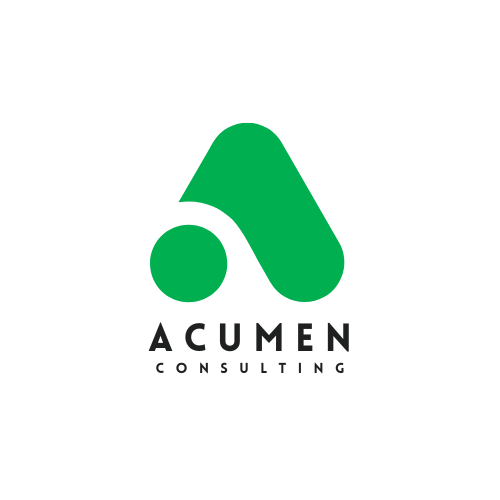 Evaluation Approach
[Speaker Notes: The role of Acumen Consulting, the evaluator:  to manage the evaluation process to ensure that information is useful to the evaluand and stakeholders (epistemology).

The Use Branch focuses mainly on how evaluation will be used.  The underlying  concept of PRAGMATISM  considers information as an instrument or tool for prediction, problem solving and action. 

In other words:  one common reality may be interpreted differently by observers (ontology).
Multi-methods to acquire 

Equity-

Diversity- Is considered throughout the makeup of the evaluation team and having an advisory committee with diverse perspectives, representatives

Inclusion-]
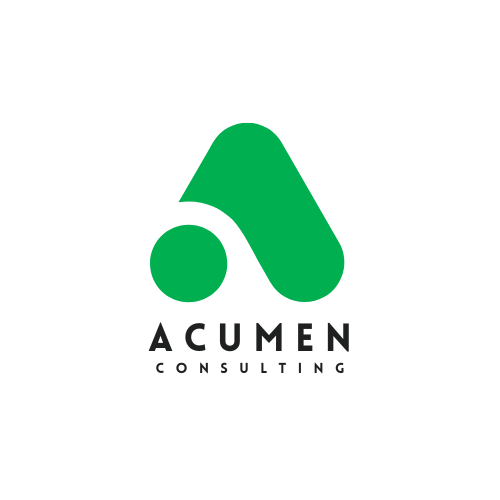 Evaluation Questions
To what extent have the funded activities under the Canada Greener Homes Initiative been implemented as planned?
[Speaker Notes: The Use Branch focuses mainly on how evaluation will be used.  The underlying  concept of PRAGMATISM  considers information as an instrument or tool for prediction, problem solving and action. 

In other words:  one common reality may be interpreted differently by observers (ontology).The role of the evaluator:  to manage the evaluation process to ensure that information is useful to the evaluand and stakeholders (epistemology).Methodology:  using both qualitative and quantitative methods (mixed methods), with the goal to generate useful evidence.Types of evaluation question asked:    Has the program been implemented as planned?  Should the program funding be renewed or stopped? How can the organization best allocate resources amongst its program suite?]
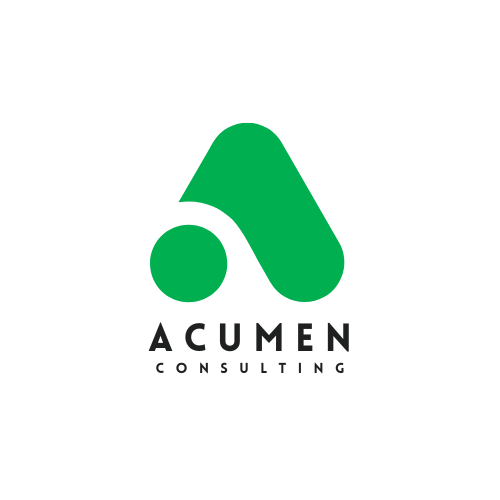 Evaluation Questions
To what extent have the funded activities under the Canada Greener Homes Initiative been implemented as planned?
What elements of the Canada Greener Homes Initiative have been most successful, and what has caused the most hindrance to program objectives, and why?
[Speaker Notes: The Use Branch focuses mainly on how evaluation will be used.  The underlying  concept of PRAGMATISM  considers information as an instrument or tool for prediction, problem solving and action. 

In other words:  one common reality may be interpreted differently by observers (ontology).The role of the evaluator:  to manage the evaluation process to ensure that information is useful to the evaluand and stakeholders (epistemology).Methodology:  using both qualitative and quantitative methods (mixed methods), with the goal to generate useful evidence.Types of evaluation question asked:    Has the program been implemented as planned?  Should the program funding be renewed or stopped? How can the organization best allocate resources amongst its program suite?]
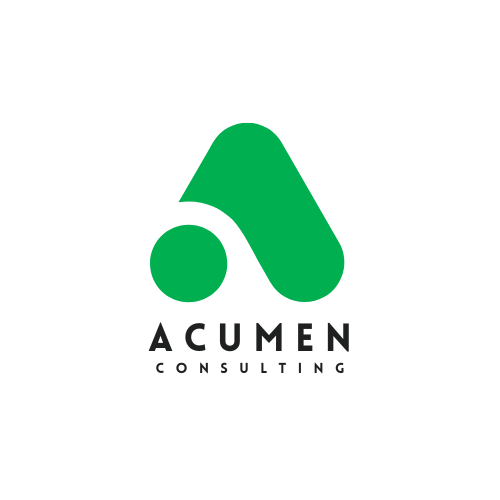 Evaluation Questions
To what extent have the funded activities under the Canada Greener Homes Initiative been implemented as planned?
What elements of the Canada Greener Homes Initiative have been most successful, and what has caused the most hindrance to program objectives, and why?
How accessible have the programs been to eligible households?
[Speaker Notes: The Use Branch focuses mainly on how evaluation will be used.  The underlying  concept of PRAGMATISM  considers information as an instrument or tool for prediction, problem solving and action. 

In other words:  one common reality may be interpreted differently by observers (ontology).The role of the evaluator:  to manage the evaluation process to ensure that information is useful to the evaluand and stakeholders (epistemology).Methodology:  using both qualitative and quantitative methods (mixed methods), with the goal to generate useful evidence.Types of evaluation question asked:    Has the program been implemented as planned?  Should the program funding be renewed or stopped? How can the organization best allocate resources amongst its program suite?]
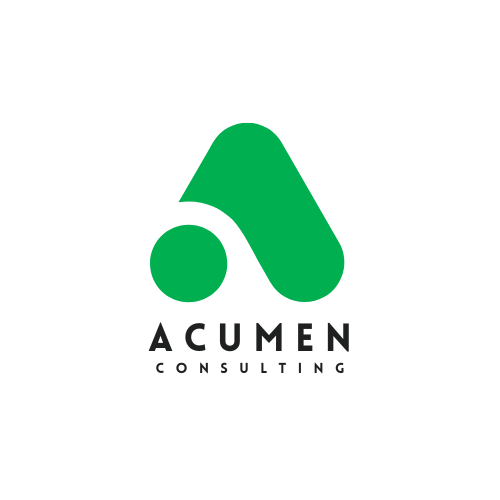 Evaluation Questions
To what extent have the funded activities under the Canada Greener Homes Initiative been implemented as planned?
What elements of the Canada Greener Homes Initiative have been most successful, and what has caused the most hindrance to program objectives, and why?
How accessible have the programs been to eligible households?
Do the programs guide households towards energy bill savings?
[Speaker Notes: The Use Branch focuses mainly on how evaluation will be used.  The underlying  concept of PRAGMATISM  considers information as an instrument or tool for prediction, problem solving and action. 

In other words:  one common reality may be interpreted differently by observers (ontology).The role of the evaluator:  to manage the evaluation process to ensure that information is useful to the evaluand and stakeholders (epistemology).Methodology:  using both qualitative and quantitative methods (mixed methods), with the goal to generate useful evidence.Types of evaluation question asked:    Has the program been implemented as planned?  Should the program funding be renewed or stopped? How can the organization best allocate resources amongst its program suite?]
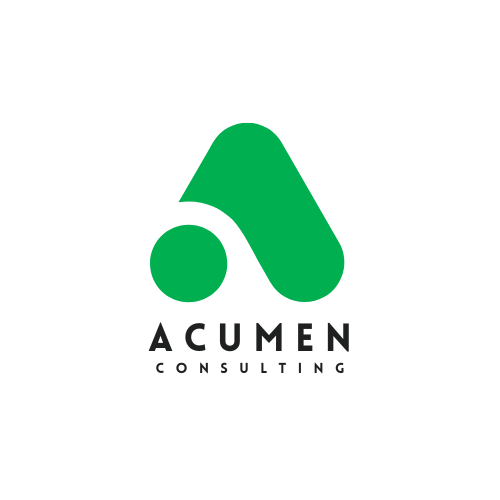 Evaluation Questions
To what extent have the funded activities under the Canada Greener Homes Initiative been implemented as planned?
What elements of the Canada Greener Homes Initiative have been most successful, and what has caused the most hindrance to program objectives, and why?
How accessible have the programs been to eligible households?
Do the programs guide households towards energy bill savings? 
Does the programs contributed to improving the energy efficiency of Canada’s homes?
[Speaker Notes: The Use Branch focuses mainly on how evaluation will be used.  The underlying  concept of PRAGMATISM  considers information as an instrument or tool for prediction, problem solving and action. 

In other words:  one common reality may be interpreted differently by observers (ontology).The role of the evaluator:  to manage the evaluation process to ensure that information is useful to the evaluand and stakeholders (epistemology).Methodology:  using both qualitative and quantitative methods (mixed methods), with the goal to generate useful evidence.Types of evaluation question asked:    Has the program been implemented as planned?  Should the program funding be renewed or stopped? How can the organization best allocate resources amongst its program suite?]
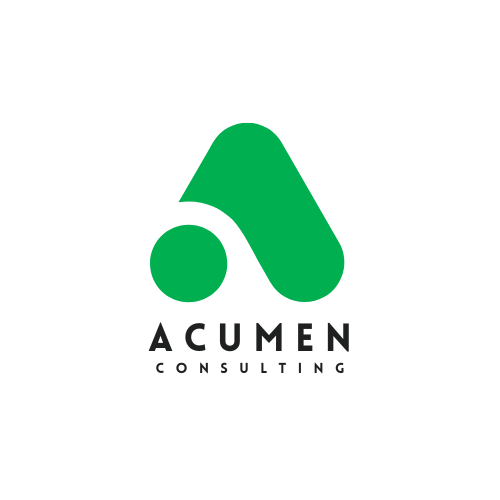 Evaluation Questions
To what extent have the funded activities under the Canada Greener Homes Initiative been implemented as planned?
What elements of the Canada Greener Homes Initiative have been most successful, and what has caused the most hindrance to program objectives, and why?
How accessible have the programs been to eligible households?
Do the programs guide households towards energy bill savings? 
Does the programs contributed to improving the energy efficiency of Canada’s homes?  
What is the overall projected impact on greenhouse gas reduction?
[Speaker Notes: The Use Branch focuses mainly on how evaluation will be used.  The underlying  concept of PRAGMATISM  considers information as an instrument or tool for prediction, problem solving and action. 

In other words:  one common reality may be interpreted differently by observers (ontology).The role of the evaluator:  to manage the evaluation process to ensure that information is useful to the evaluand and stakeholders (epistemology).Methodology:  using both qualitative and quantitative methods (mixed methods), with the goal to generate useful evidence.Types of evaluation question asked:    Has the program been implemented as planned?  Should the program funding be renewed or stopped? How can the organization best allocate resources amongst its program suite?]
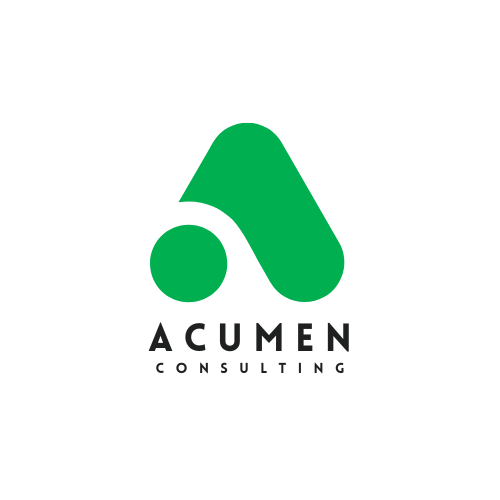 Evaluation Questions
To what extent have the funded activities under the Canada Greener Homes Initiative been implemented as planned?
What elements of the Canada Greener Homes Initiative have been most successful, and what has caused the most hindrance to program objectives, and why?
How accessible have the programs been to eligible households?
Do the programs guide households towards energy bill savings? 
Does the programs contributed to improving the energy efficiency of Canada’s homes?  
What is the overall projected impact on greenhouse gas reduction?
[Speaker Notes: The Use Branch focuses mainly on how evaluation will be used.  The underlying  concept of PRAGMATISM  considers information as an instrument or tool for prediction, problem solving and action. 

In other words:  one common reality may be interpreted differently by observers (ontology).The role of the evaluator:  to manage the evaluation process to ensure that information is useful to the evaluand and stakeholders (epistemology).Methodology:  using both qualitative and quantitative methods (mixed methods), with the goal to generate useful evidence.Types of evaluation question asked:    Has the program been implemented as planned?  Should the program funding be renewed or stopped? How can the organization best allocate resources amongst its program suite?]
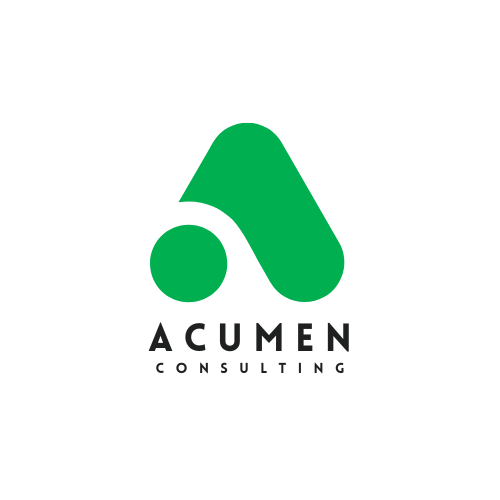 Evaluation Questions
To what extent have the funded activities under the Canada Greener Homes Initiative been implemented as planned?
What elements of the Canada Greener Homes Initiative have been most successful, and what has caused the most hindrance to program objectives, and why?
How accessible have the programs been to eligible households?
Do the programs guide households towards energy bill savings? 
Does the programs contributed to improving the energy efficiency of Canada’s homes?  
What is the overall projected impact on energy use in homes?
[Speaker Notes: The Use Branch focuses mainly on how evaluation will be used.  The underlying  concept of PRAGMATISM  considers information as an instrument or tool for prediction, problem solving and action. 

In other words:  one common reality may be interpreted differently by observers (ontology).The role of the evaluator:  to manage the evaluation process to ensure that information is useful to the evaluand and stakeholders (epistemology).Methodology:  using both qualitative and quantitative methods (mixed methods), with the goal to generate useful evidence.Types of evaluation question asked:    Has the program been implemented as planned?  Should the program funding be renewed or stopped? How can the organization best allocate resources amongst its program suite?]
Advisory Panel
Foster an inclusive and equitable decision-making process and emphasize 
collaboration, knowledge sharing, and co-creation
Integrated knowledge translation (iKT) approach 
NRCan and CMHC representatives
Homeowners, Indigenous government members, members of      housing management bodies, external evaluators 
Intentional focus on historically underrepresented groups 
Respect Ownership, Control, Access and Possession (OCAP) agreement for Indigenous members 
Create a toolkit for implementation throughout program evaluation
[Speaker Notes: Ashvene (Mention the methods that address the identified risks/negative logic)

The document review will entail reviewing the YACC mission, meeting minutes, annual participation rates, previous participant feedback, participant's demographic information and other relevant materials.

The findings from the document review will inform the development of the survey. The survey is also informed by the WHO-QOL BREF instrument. The survey will be disseminated to program participants and their caregivers.

The survey results and the document review findings will inform the development of the facilitator guide for the focus group and photovoice session.

Photovoice will be conducted with the program participants, the young adults with cancer. It entails... This method is widely used with young people.

Lastly, we will conduct focus group sessions with the caregivers to explore their perception on the impact of YACC on themselves and their loved ones. 

In both the photovoice session and focus groups, we will be mindful of power dynamics.]
Proposed Data Collection
Purpose: Identify trends in applicants, program recipients, gaps in available data and direction for surveys 

EDI: Apply an equity lens to applicant trends
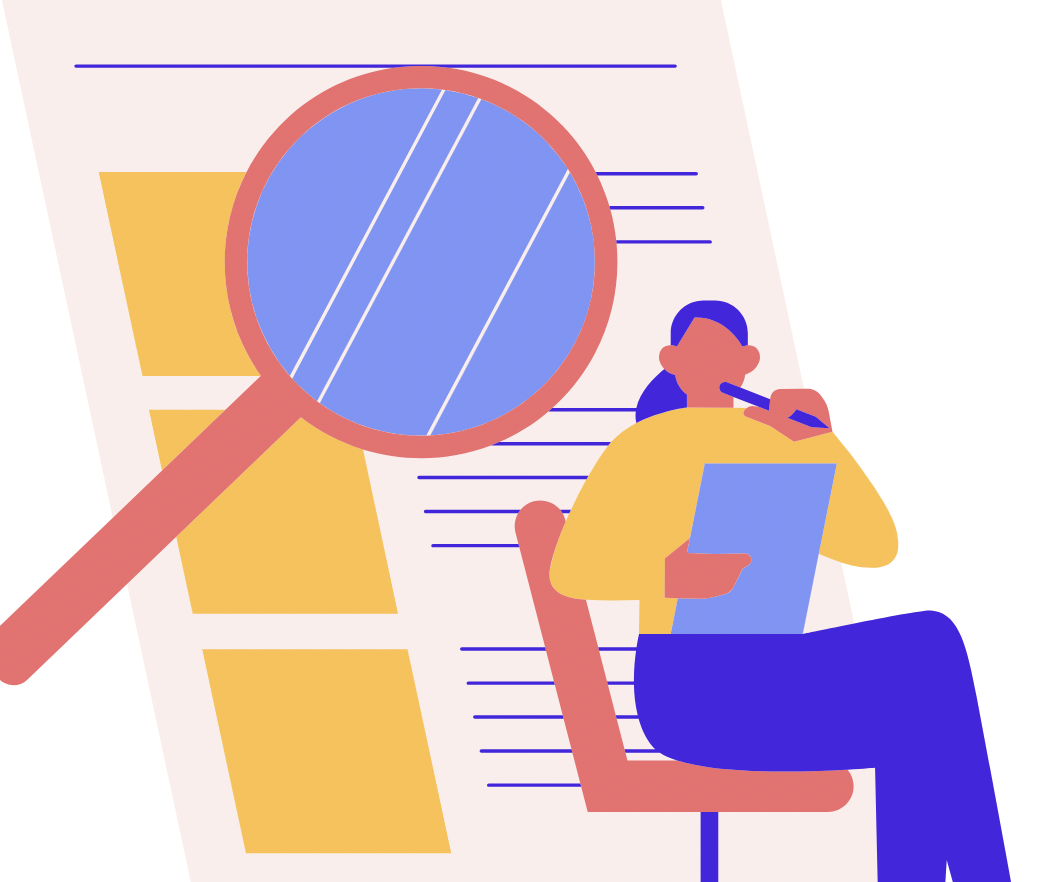 Document Review
[Speaker Notes: Ashvene (Mention the methods that address the identified risks/negative logic)

The document review will entail reviewing the YACC mission, meeting minutes, annual participation rates, previous participant feedback, participant's demographic information and other relevant materials.

The findings from the document review will inform the development of the survey. The survey is also informed by the WHO-QOL BREF instrument. The survey will be disseminated to program participants and their caregivers.

The survey results and the document review findings will inform the development of the facilitator guide for the focus group and photovoice session.

Photovoice will be conducted with the program participants, the young adults with cancer. It entails... This method is widely used with young people.

Lastly, we will conduct focus group sessions with the caregivers to explore their perception on the impact of YACC on themselves and their loved ones. 

In both the photovoice session and focus groups, we will be mindful of power dynamics.]
Proposed Data Collection
Purpose: Identify trends in applicants, program recipients, gaps in available data and direction for surveys 

EDI: Apply an equity lens to applicant trends
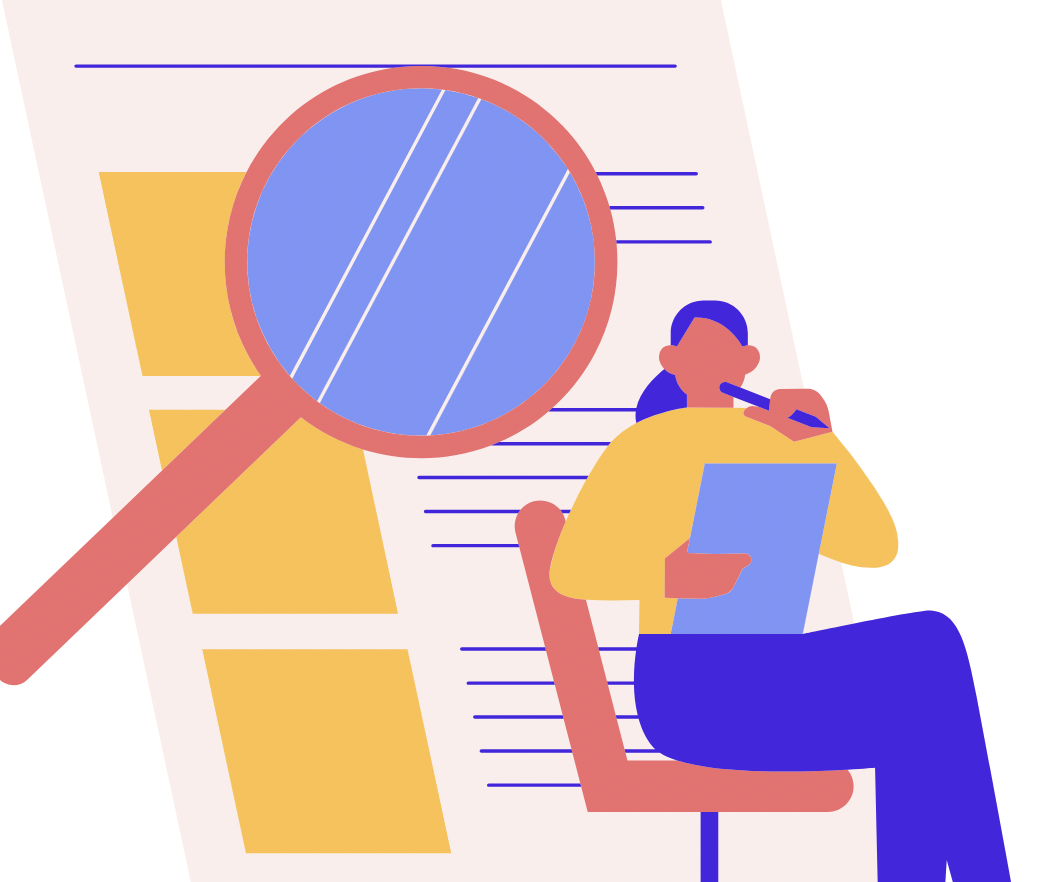 Document Review
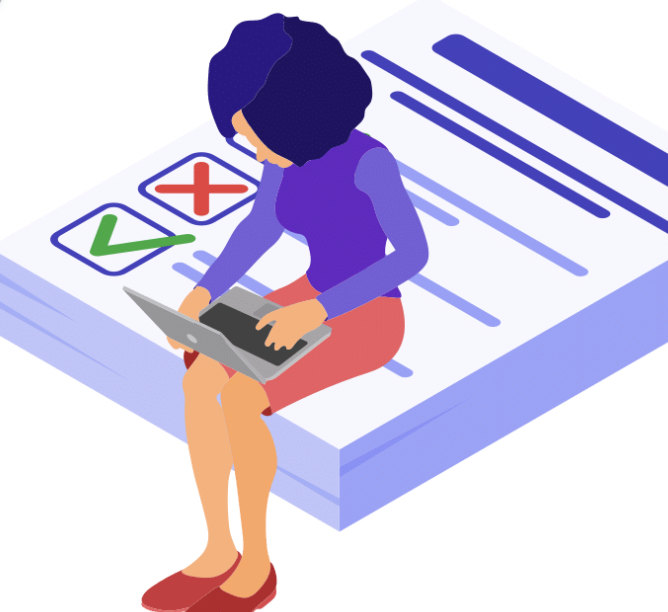 Purpose: Feedback from applicants and understanding of post-retrofit measures 

EDI: Collect sociodemographic variables, multiple inclusive formats (i.e., text messages, incentives, etc)
Surveys
[Speaker Notes: Ashvene (Mention the methods that address the identified risks/negative logic)

The document review will entail reviewing the YACC mission, meeting minutes, annual participation rates, previous participant feedback, participant's demographic information and other relevant materials.

The findings from the document review will inform the development of the survey. The survey is also informed by the WHO-QOL BREF instrument. The survey will be disseminated to program participants and their caregivers.

The survey results and the document review findings will inform the development of the facilitator guide for the focus group and photovoice session.

Photovoice will be conducted with the program participants, the young adults with cancer. It entails... This method is widely used with young people.

Lastly, we will conduct focus group sessions with the caregivers to explore their perception on the impact of YACC on themselves and their loved ones. 

In both the photovoice session and focus groups, we will be mindful of power dynamics.]
Proposed Data Collection
Purpose: Identify trends in applicants, program recipients, gaps in available data and direction for surveys 

EDI: Apply an equity lens to applicant trends
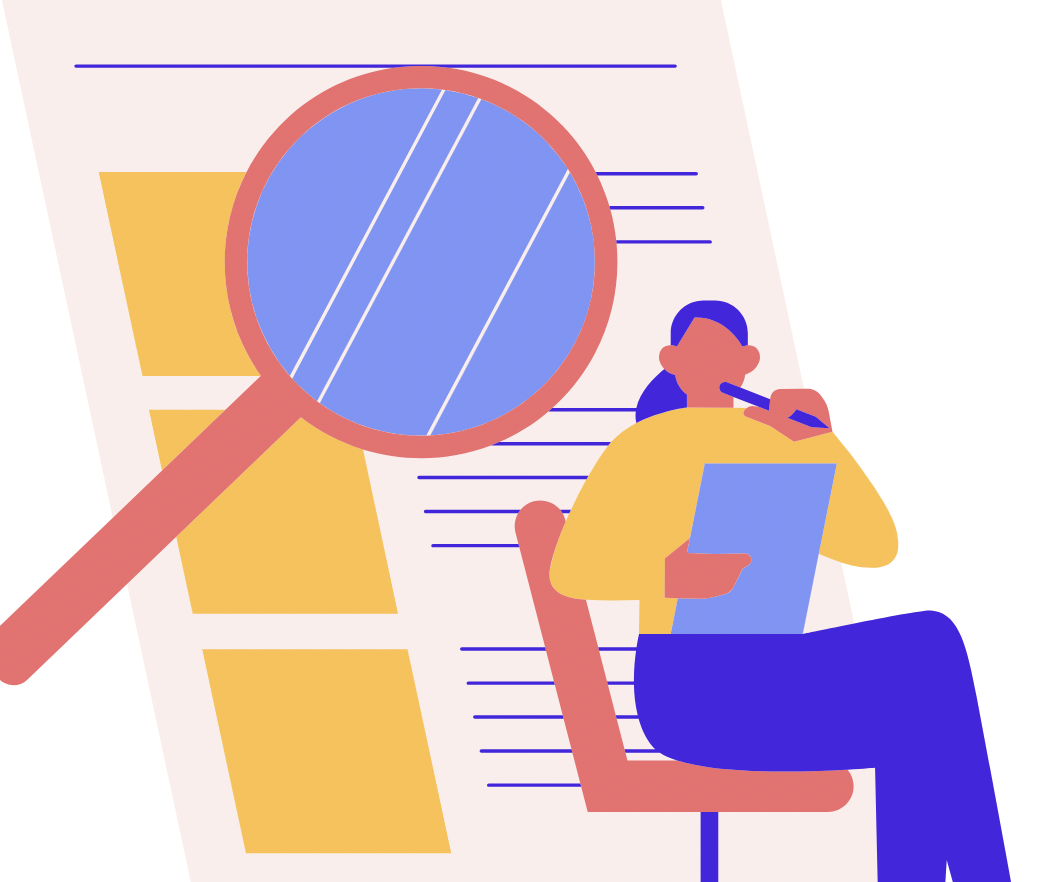 Document Review
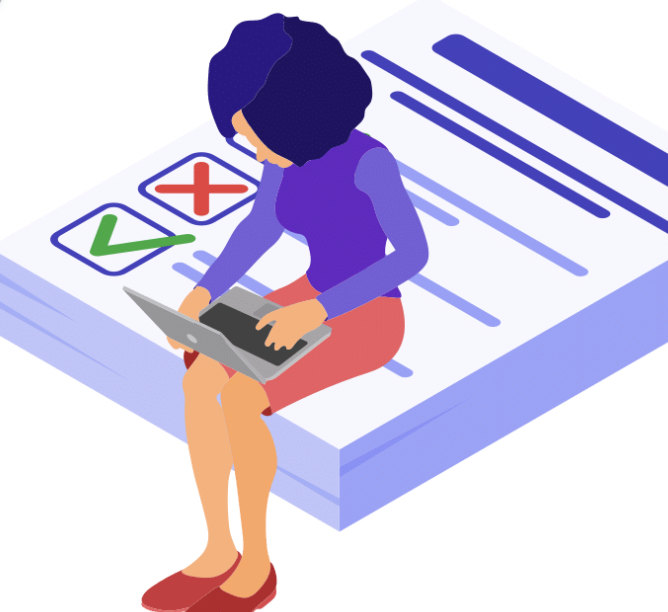 Purpose: Feedback from applicants and understanding of post-retrofit measures 

EDI: Collect sociodemographic variables, multiple inclusive formats (i.e., text messages, incentives, etc)
Surveys
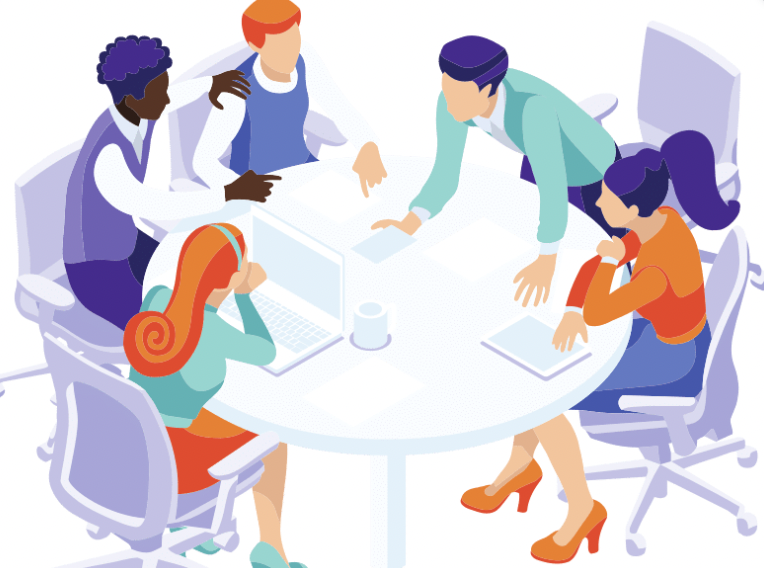 Purpose: Identify diverse experiences, barriers to participation and mitigation 

EDI: Incorporate underrepresented groups
Focus Groups
[Speaker Notes: Ashvene (Mention the methods that address the identified risks/negative logic)

The document review will entail reviewing the YACC mission, meeting minutes, annual participation rates, previous participant feedback, participant's demographic information and other relevant materials.

The findings from the document review will inform the development of the survey. The survey is also informed by the WHO-QOL BREF instrument. The survey will be disseminated to program participants and their caregivers.

The survey results and the document review findings will inform the development of the facilitator guide for the focus group and photovoice session.

Photovoice will be conducted with the program participants, the young adults with cancer. It entails... This method is widely used with young people.

Lastly, we will conduct focus group sessions with the caregivers to explore their perception on the impact of YACC on themselves and their loved ones. 

In both the photovoice session and focus groups, we will be mindful of power dynamics.]
Proposed Data Collection
Purpose: Identify trends in applicants, program recipients, gaps in available data and direction for surveys 

EDI: Apply an equity lens to applicant trends
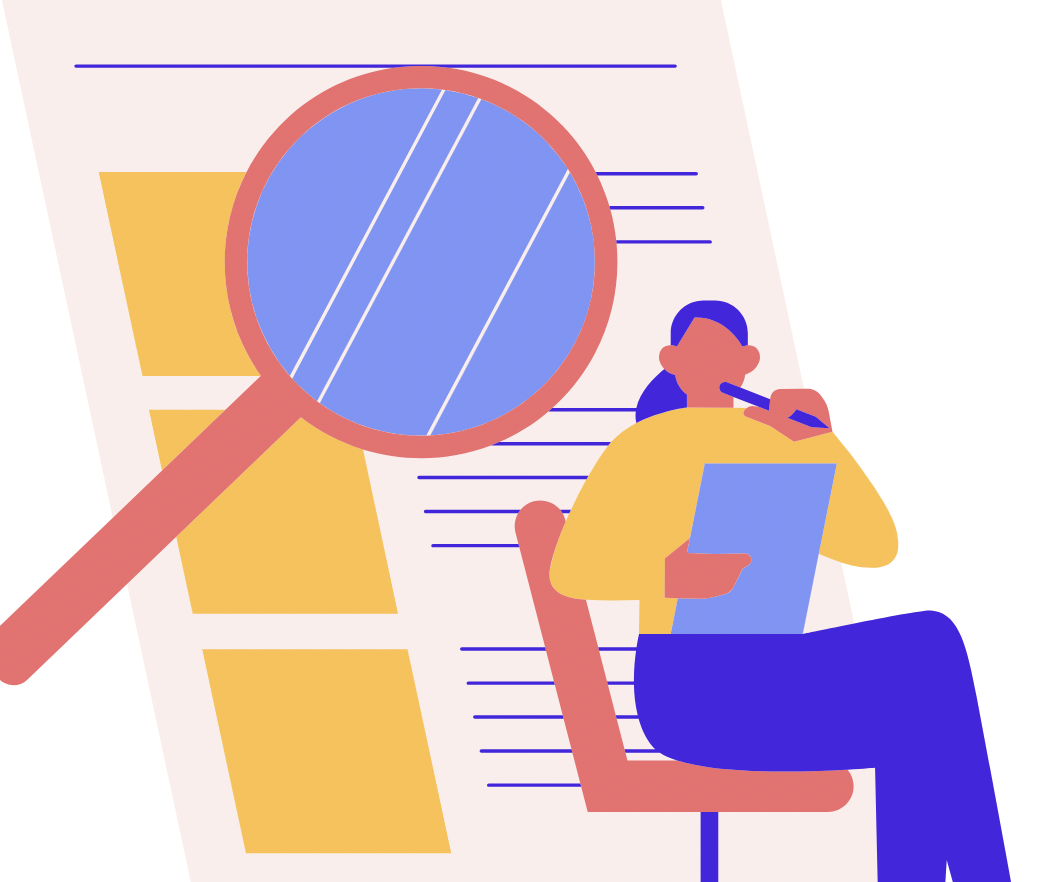 Document Review
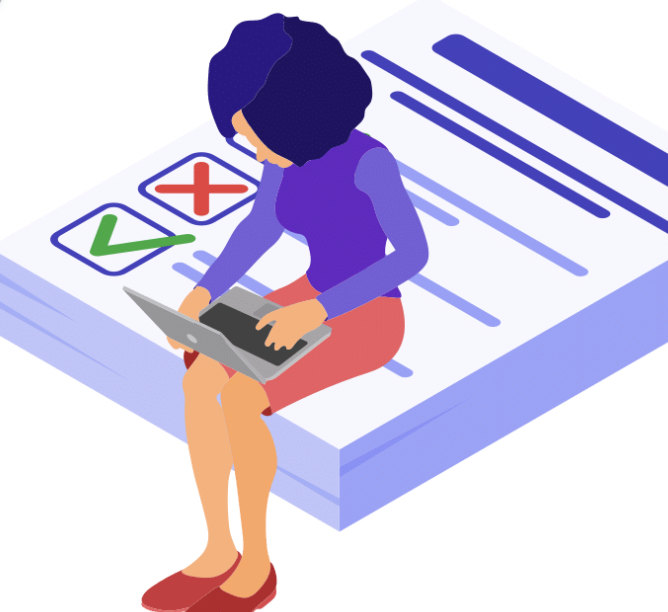 Purpose: Feedback from applicants and understanding of post-retrofit measures 

EDI: Collect sociodemographic variables, multiple inclusive formats (i.e., text messages, incentives, etc)
Surveys
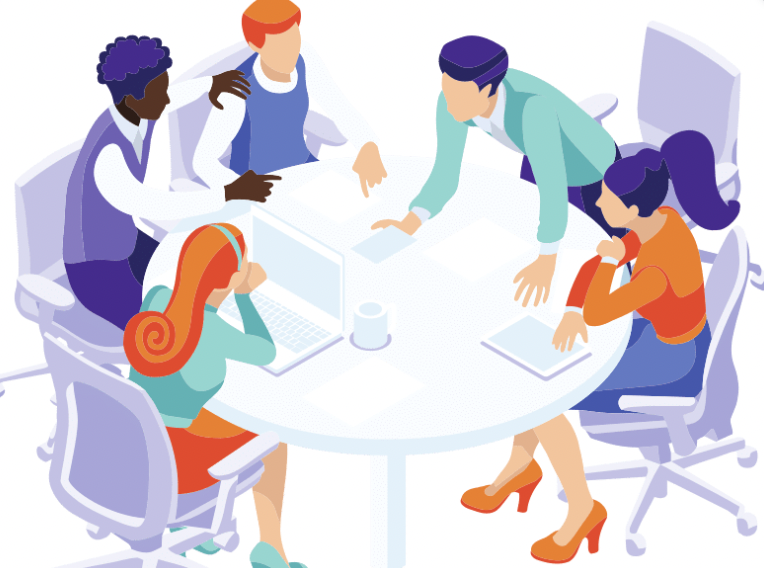 Purpose: Identify diverse experiences, barriers to participation and mitigation 

EDI: Incorporate underrepresented groups
Focus Groups
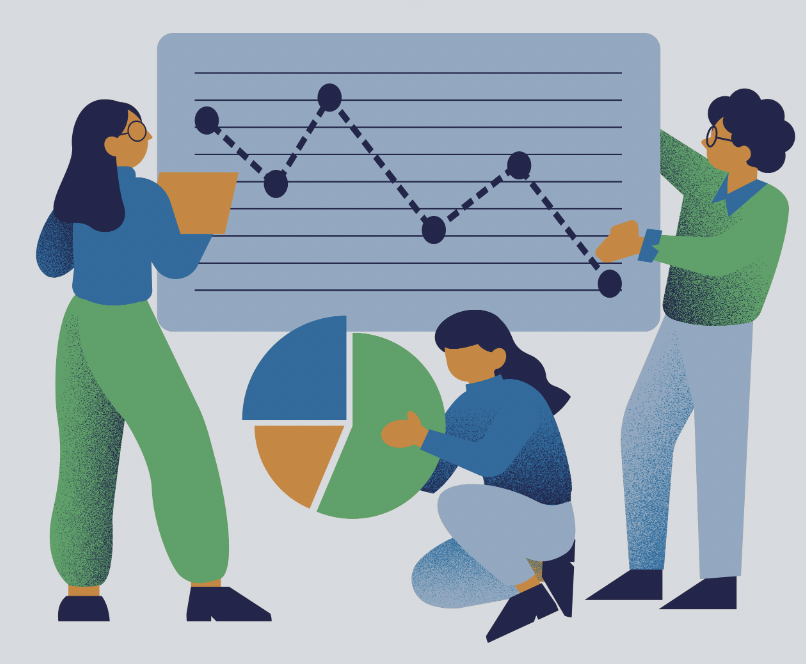 Purpose: Identify disparities related to differences in number and success of applications and energy usage 

EDI: Assess differential service access and use based on location and demographics
Comparative Analysis
[Speaker Notes: Ashvene (Mention the methods that address the identified risks/negative logic)

The document review will entail reviewing the YACC mission, meeting minutes, annual participation rates, previous participant feedback, participant's demographic information and other relevant materials.

The findings from the document review will inform the development of the survey. The survey is also informed by the WHO-QOL BREF instrument. The survey will be disseminated to program participants and their caregivers.

The survey results and the document review findings will inform the development of the facilitator guide for the focus group and photovoice session.

Photovoice will be conducted with the program participants, the young adults with cancer. It entails... This method is widely used with young people.

Lastly, we will conduct focus group sessions with the caregivers to explore their perception on the impact of YACC on themselves and their loved ones. 

In both the photovoice session and focus groups, we will be mindful of power dynamics.]
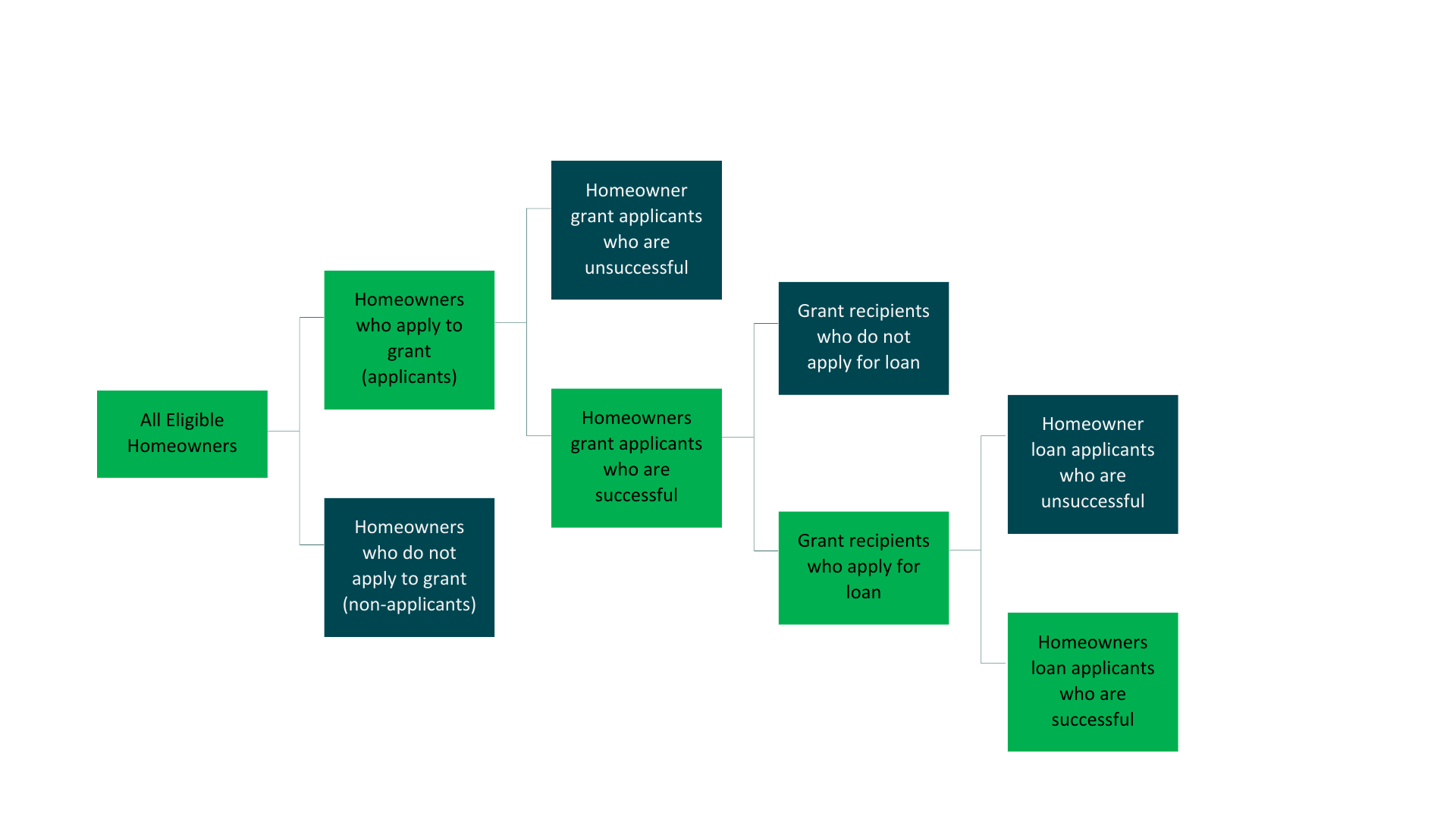 Comparative Analysis
[Speaker Notes: Ashvene (Mention the methods that address the identified risks/negative logic)

The document review will entail reviewing the YACC mission, meeting minutes, annual participation rates, previous participant feedback, participant's demographic information and other relevant materials.

The findings from the document review will inform the development of the survey. The survey is also informed by the WHO-QOL BREF instrument. The survey will be disseminated to program participants and their caregivers.

The survey results and the document review findings will inform the development of the facilitator guide for the focus group and photovoice session.

Photovoice will be conducted with the program participants, the young adults with cancer. It entails... This method is widely used with young people.

Lastly, we will conduct focus group sessions with the caregivers to explore their perception on the impact of YACC on themselves and their loved ones. 

In both the photovoice session and focus groups, we will be mindful of power dynamics.]
Evaluation Matrix
Evaluation Matrix
Evaluation Matrix
Evaluation Matrix
Evaluation Matrix
Evaluation Matrix
Data Analysis
[Speaker Notes: Promotional materials]
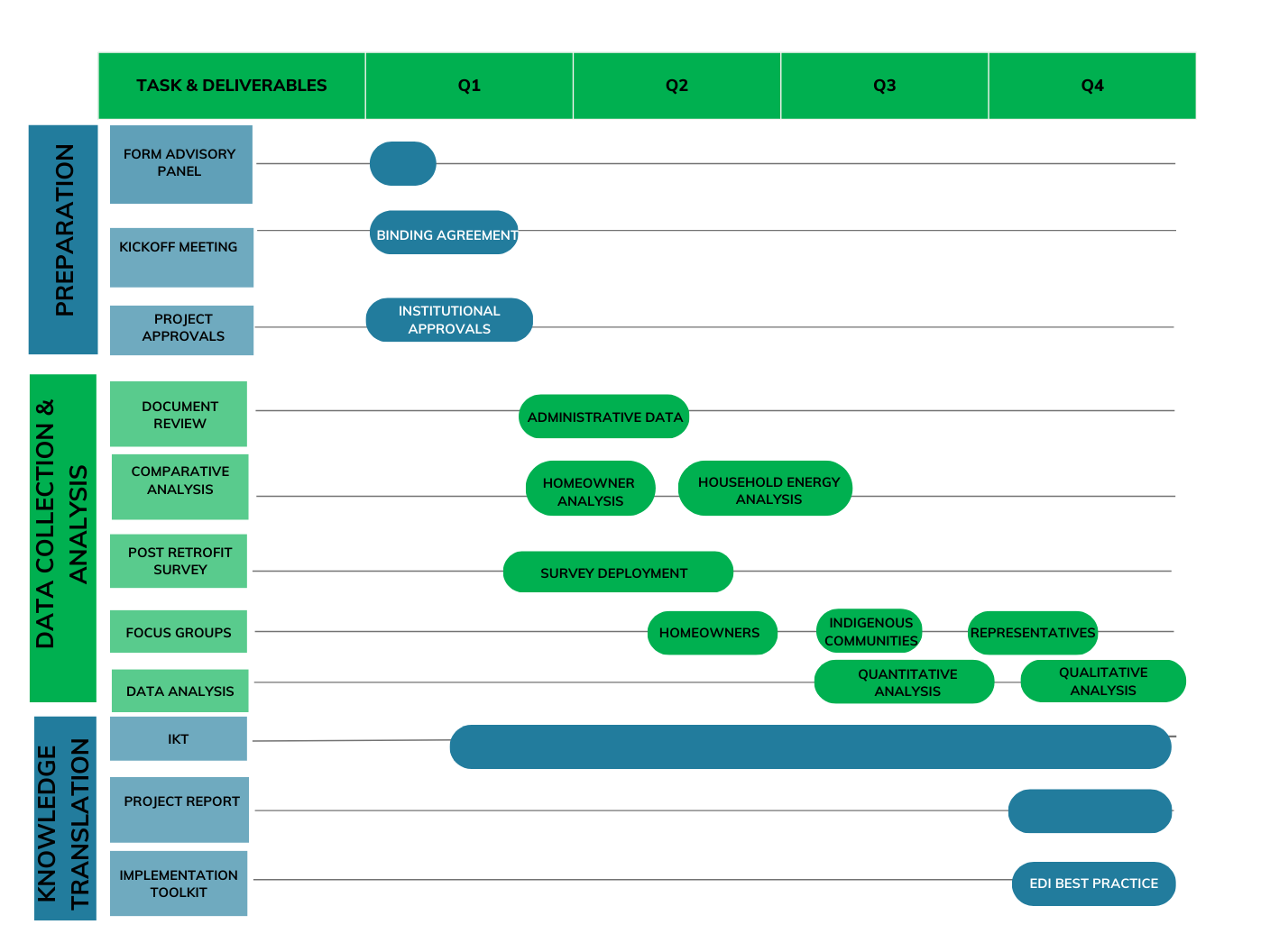 [Speaker Notes: Each quarter is three months]
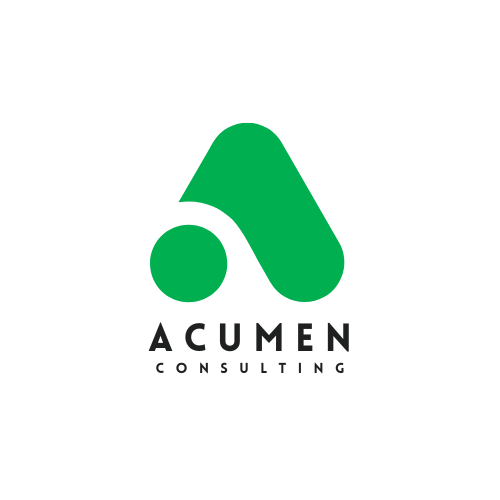 Challenges and Mitigation Strategies
Challenges
Mitigation Strategies
Response bias




Communication challenges between entities
Revising survey deployment strategies to target all eligible populations


Advisory panel
Implementation toolkit
Kick-off meeting 
Binding agreement
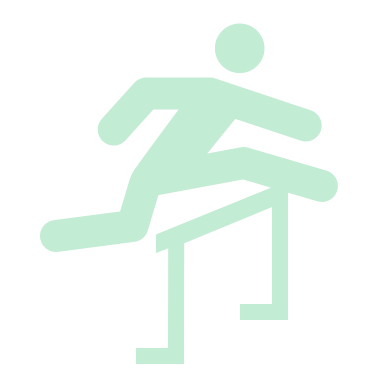 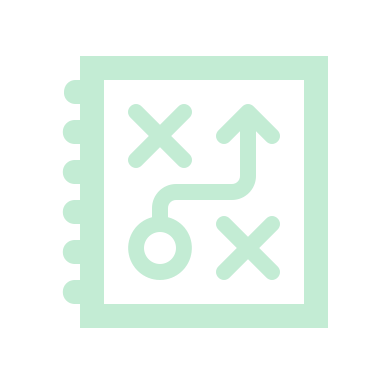 [Speaker Notes: Mercedes

with representatives from CMHC & NRCan]
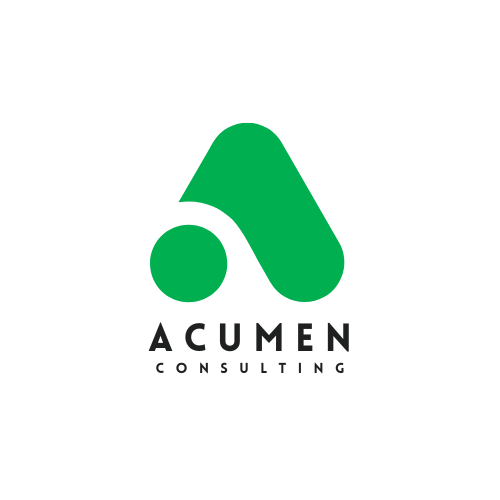 CES Competencies
[Speaker Notes: The ability to design and adapt the evaluation process to the program, organization, and political context. This includes understanding the unique considerations of evaluating a program focused on energy efficiency and environmental impact.]
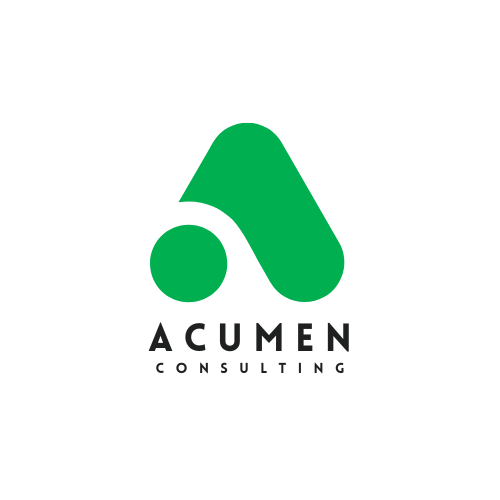 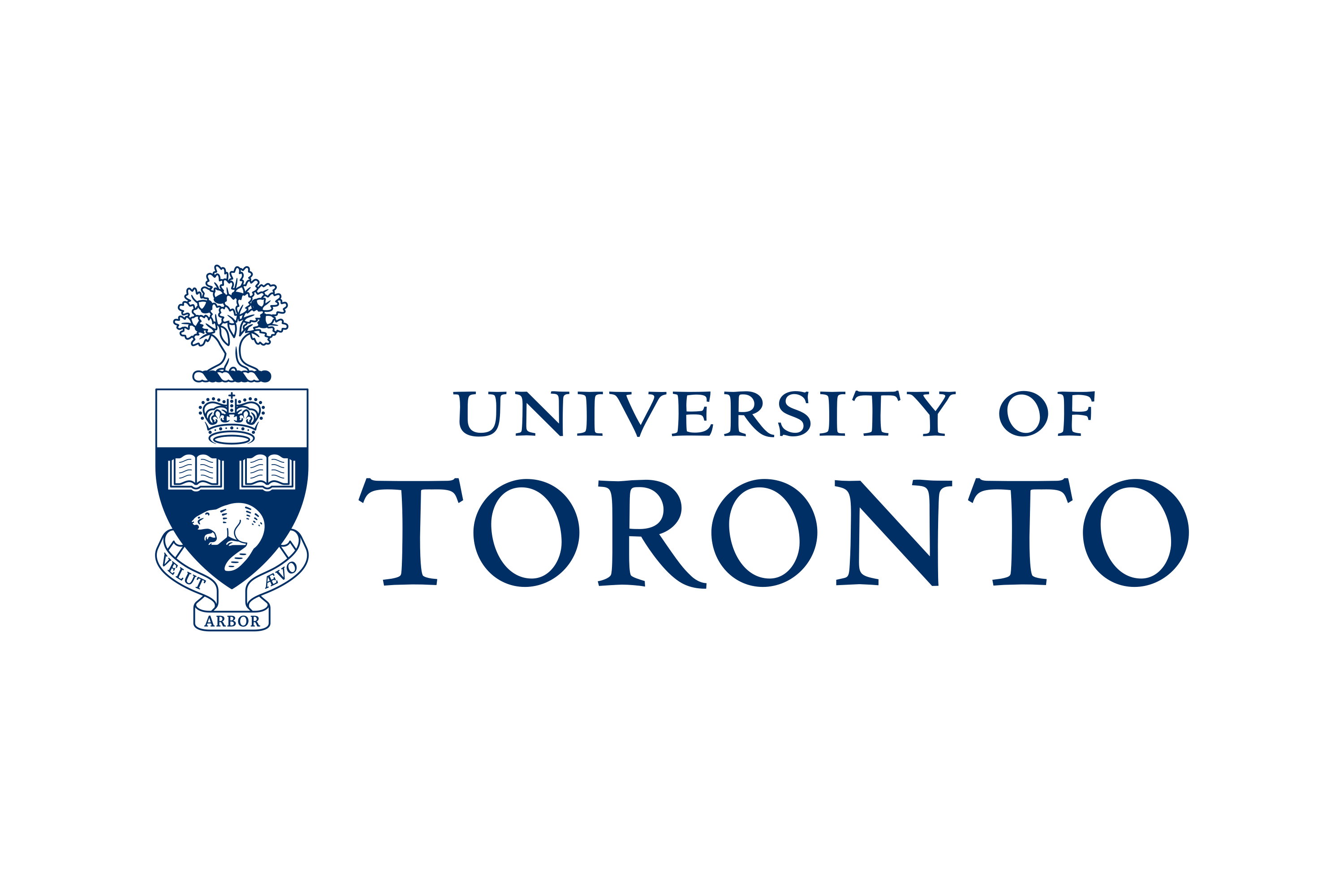 Thank you
Our Mentor, Betty Onyura
The Canadian Evolution Society Case Competition Team
CMHC and NRC Organization
The University of Toronto
Previous member, Luc Kortenaar
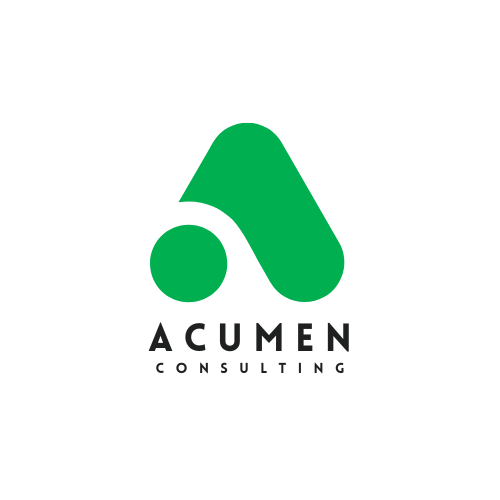 Questions?
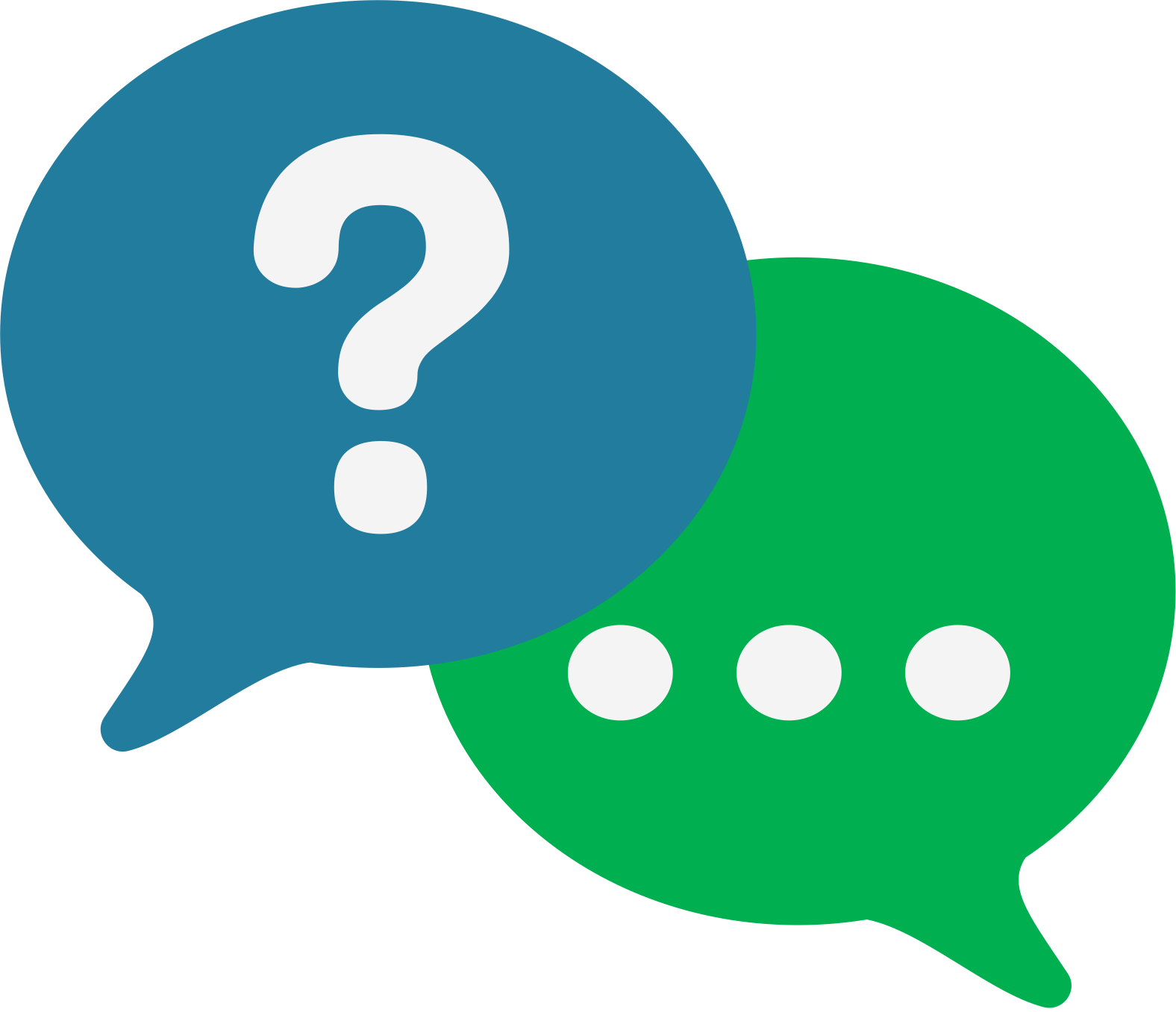 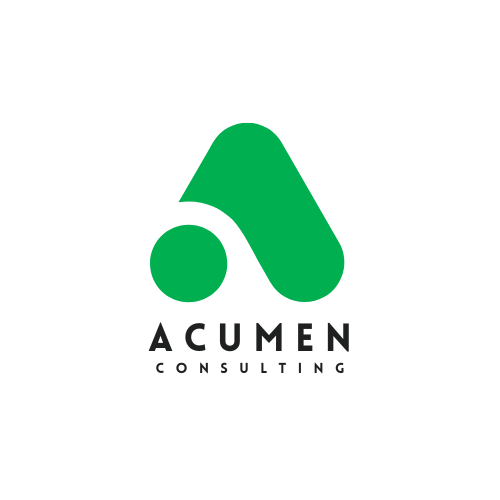 Appendix